স্বাগতম
শিক্ষক পরিচিতি
রাহেলা বেগম সেবী
সহকারী শিক্ষক
মিঠাভরাং সপ্রাবি
জগন্নাথপুর, সুনামগঞ্জ।
এসো আমরা একটি ভিডিও দেখি
শ্রেনিঃচতুর্থ
বিষয়ঃবাংলা
পাঠের শিরোনামঃবাংলার খোকা
পাঠ্যাংশঃ১৯২০সালের--------পূরণকরেন।
শিখনফলঃ
১।পাঠের অংশ টুকু প্রমিত উচ্চারণে পড়তে পারবে ।
২।বাংলার খোকা কে তা বলতে ও লিখতে পারবে।
এসো একটি ছবি দেখি
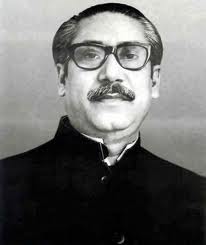 বঙ্গবন্ধু শেখ মুজিবুর
রহমান
বঙ্গু বন্দু শেখ মুজিবুর রহমান
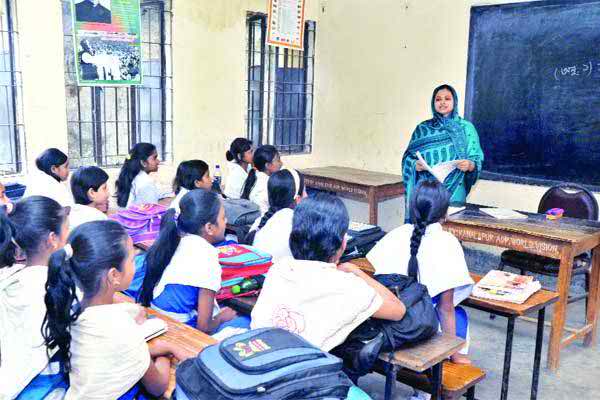 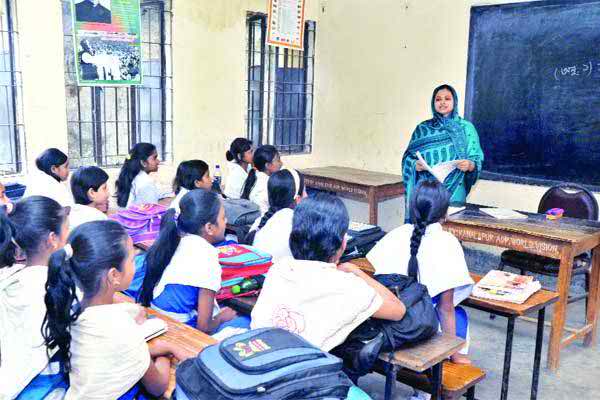 এসো আমরা পাঠ্যাংশটুকুপড়ি
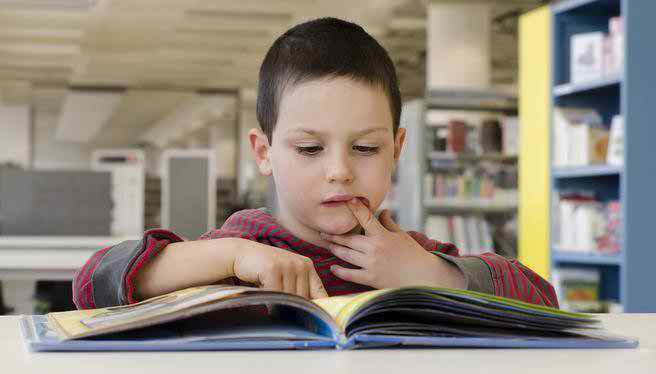 এবার তোমরা পাঠাংশটি পড়।
শব্দের অর্থ জেনে নেই
নিবিড়—গভীর
আবদার
---- বায়না
বাক্য গঠন করি
আদর---আমি তাকে আদর করি ।
সোনালি---সকালের সোনালি রোদ আমার ভাল লাগে।
শূন্যস্থান পূরন করি
(ক)   আদরকরে-------নাম রাখলেন খোকা।
(খ)মা হাসিমুখে ছেলের ----পূরন করেন।
(ক) ছেলেটির  (খ) আবদার
বিপরীত শব্দ বলি ও খাতায় লিখি।
আদর--অনাদর।
বন্ধু---শত্রু।
প্রশ্নগুলোর উত্তর লিখ।
(ক) কোথায় এবংকত সালে খোকার জন্ম হয়েছিল?
(খ)বাংলার খোকার নাম কী লিখ?
কর্ম-অনুশীলন
তোমরা নিজে বন্ধুদের জন্য কী করতে পার বাড়ী  থেকে লিখে আনবে।
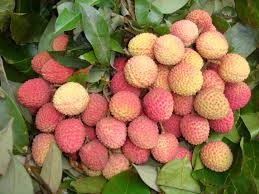 ধন্যবাদ
ধন্যবাদ